ФГБОУ ВО КрасГМУ им. проф. В.Ф. Войно-Ясенецкого Минздрава России Кафедра лучевой диагностики ИПО
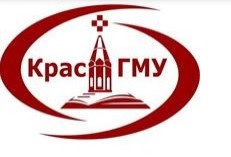 Диагностика туберозного склероза различных органов.
2 часть.
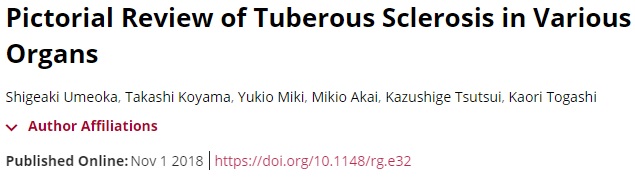 Выполнил: ординатор кафедры лучевой диагностики ИПО Лобков Герман Павлович
Красноярск, 2022 г.
[Speaker Notes: Терминология взята из отечественный статьи - https://vestnikdv.ru/jour/article/view/1237/ru_RU
Определения МРТ методов - https://www.cis.rit.edu/htbooks/mri/chap-8/chap-8-r.htm]
Поражение лёгких при ТС.
Поражение лёгких при СТ включает:

Лимфангиолейомиоматоз лёгких (ЛАМ) 

Мультифокальную микронодулярную гиперплазию пневмоцитов (ММПГ) 

Реже: ЛАМ средостения или грудного протока, аневризму аорты или легочной артерии.


Легочные проявления возникают примерно у 1–2% пациентов с ТС, чаще у женщин.
Лимфангиолейомиоматоз лёгких (ЛАМ)
ЛАМ лёгких — редкое заболевание неизвестной этиологии, поражающее почти исключительно женщин и характеризующееся диффузной интерстициальной пролиферацией пучков гладкомышечных клеток и кистозными изменениями легочной паренхимы. 

Основные симптомы: одышка при физической нагрузке, рецидивирующий пневмоторакс. 

Клиническое течение легочного ЛАМ обычно медленное и прогрессирующее, в конечном итоге приводящее к дыхательной недостаточности.

10-летняя выживаемость составляет 79%.
Лимфангиолейомиоматоз лёгких.КТ ОГК, поперечный срез. Множественные кисты.
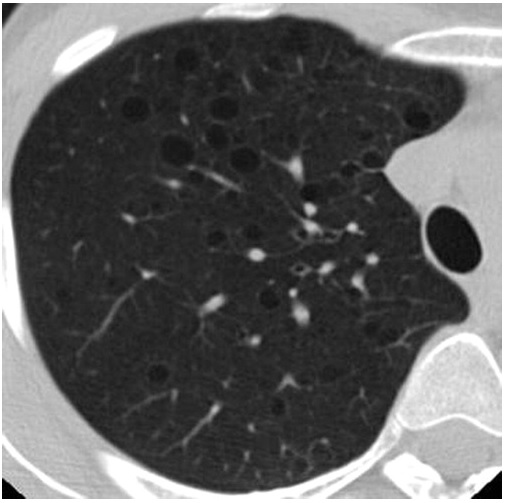 Женщина, 29 лет. ЛАМ лёгких. 

На КТ-изображении ОГК в поперечном срезе определяется: 

Множественные кисты легкого с четкими контурами.
Лимфангиолейомиоматоз лёгких.КТ ОГК, поперечный срез. Множественные кисты.
Женщина, 37 лет. ЛАМ лёгких. 

На КТ-изображении ОГК в поперечном срезе определяется: 

Двусторонние множественные кисты связанные с ретикулярными затемнениями.
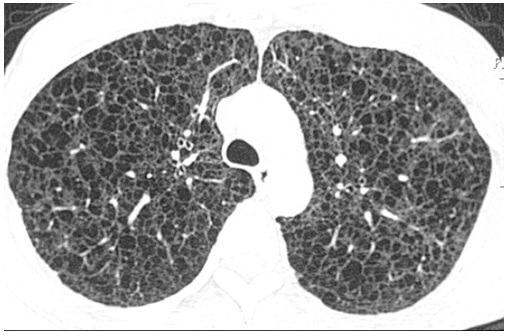 Лимфангиолейомиоматоз лёгких.КТ ОГК, поперечный срез. Множественные кисты. Пневмоторакс.
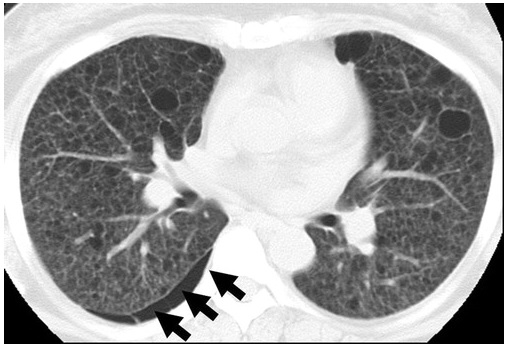 Женщина, 37 лет. ЛАМ лёгких. 

На КТ-изображении ОГК в поперечном срезе определяется: 

Двусторонние множественные кисты связанные с ретикулярными затемнениями, пневмоторакс правого лёгкого (стрелки).
Мультифокальная микронодулярная гиперплазия пневмоцитов (ММПГ)
ММПГ - редкое заболеванием легких, которое может быть связано с ТС.  

Характеризуется отграниченной узелковой пролиферацией пневмоцитов II типа вдоль альвеолярных перегородок.  

ММПГ может возникать у пациентов с ЛАМ или без него, преимущественно у женщин. 

Клинически у пациентов с ММПГ могут наблюдаться одышка, кашель и гипоксемия от легкой до умеренной степени.
ММПГ.КТ ОГК, поперечный срез. Множественные узелки пролиферативных пневмоцитов.
Мужчина, 19 лет. ММПГ. 

На КТ-изображении ОГК в поперечном срезе определяется: 

Множественные крошечные узелки (диаметром 1–8 мм) расположенные диффузно в обоих лёгких (стрелки).
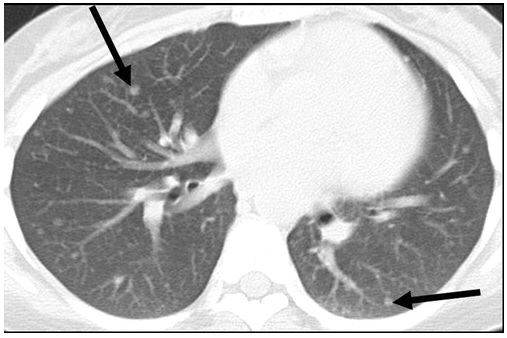 Вовлечение почек и забрюшинного пространства при ТС
Поражение почек при СТ включает:
Почечную ангиомиолипому (АМЛ) 
Поликистоз почек
Почечно-клеточный рак. 

Почечный АМЛ является одним из частых проявлений с частотой 55-75% у пациентов с ТС и наоборот, примерно у 20% пациентов с АМЛ имеется ТС. 

Вторым наиболее частым почечным проявлением СТ являются почечные кисты (18-53%). 

Забрюшинный ЛАМ может возникать у 20% пациентов с ТС.
Ангиомиолипома почек (АМЛ)
АМЛ почки является наиболее распространенной доброкачественной опухолью почки. Характеризуется различным количеством аномальных сосудов, незрелыми гладкомышечными и жировыми клетками.

Может протекать бессимптомно (13% случаев).

Основные симптомы (у 87% пациентов): боль в животе, тошнота, рвота, пальпируемое образование, гематурия, анемия и гипертензия. 

Типичными признаками АМЛ почки на КТ являются: гомогенное затемнение,  некальцинированные кортикальные опухоли, содержащие жир менее –20 HU.
Ангиомиолипома почек.КТ-изображение без усиления, поперечный срез. Множественные жиросодержащие опухоли в почках.
Женщина, 38 лет. АМЛ почек. 

На КТ-изображении без усиления в поперечном срезе определяется: 

Множественные жиросодержащие опухолевые образования в почках.
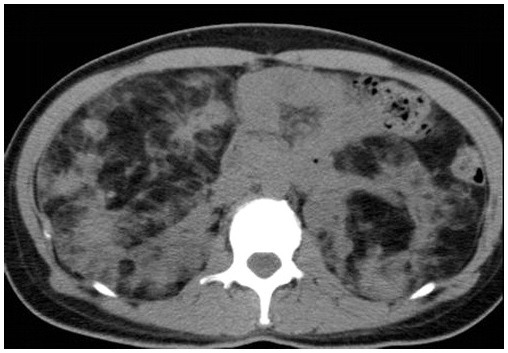 Ангиомиолипома почек.КТ-изображение без усиления, поперечный срез. Множественные опухоли с минимальным содержанием жира в почках.
Мужчина, 19 лет. АМЛ почек. 

На КТ-изображении без усиления в поперечном срезе определяется: 

Множественные опухолевидные образования с затуханием в почках.
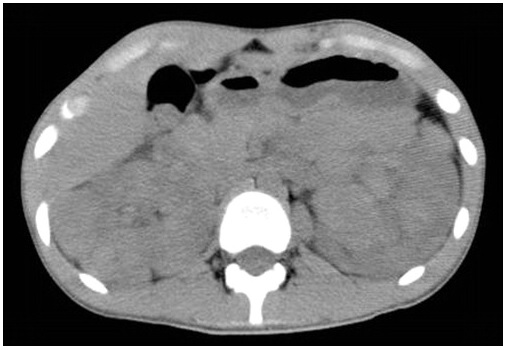 Ангиомиолипома почек.КТ-изображение с контрастным усилением, поперечный срез. (Продолжение)
Мужчина, 19 лет. АМЛ почек. 

На КТ-изображении с контрастным усилением в поперечном срезе определяется: 

Гомогенное затемнение опухолевых образований в проекции почек с двух сторон.
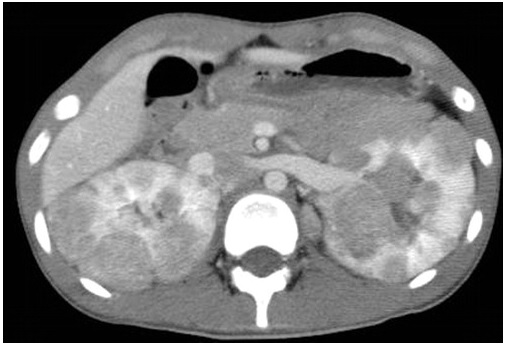 Осложнения АМЛ почек.КТ-изображение без усиления, поперечный срез. Разрыв опухоли.
Женщина, 35 лет. АМЛ почек. 

На КТ-изображении без усиления в поперечном срезе определяется: 

Жиросодержащее опухолевое образование в левой почке. В опухоли и вокруг нее гиперинтенсивное затемнение, свидетельствующее о кровоизлиянии.
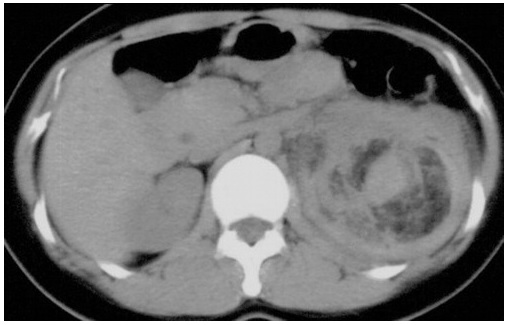 Осложнения АМЛ почек.КТ-изображение с контрастным усилением, поперечный срез. Аневризма АМЛ.(Продолжение)
Женщина, 35 лет. АМЛ почек. 

На КТ-изображении с контрастным усилением в поперечном срезе определяется: 

Аневризма в англиомиолипоме (стрелка).
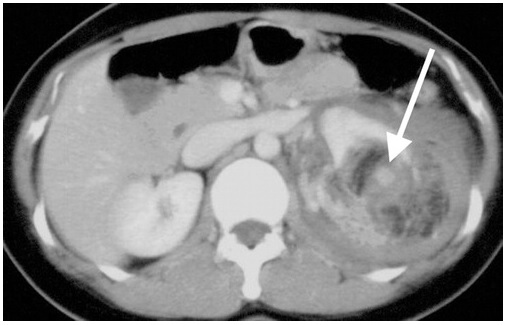 Осложнения АМЛ почек.Селективная ангиография. Множественные аневризмы АМЛ.(Продолжение)
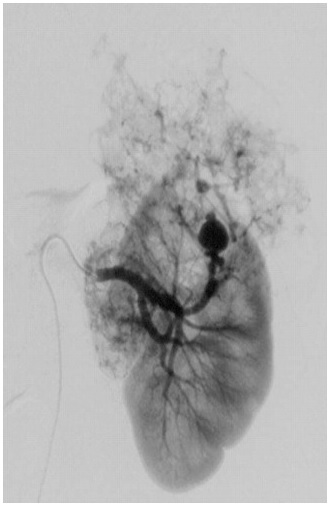 Женщина, 35 лет. АМЛ почек. 

На селективной ангиограмме  определяется: 

Множественные аневризмы в опухоли.
Поликистоз почек при ТС.
Поликистоз почек в отличие от почечных АМЛ встречаются у детей младшего возраста. 

Множественные кисты почек чаще протекают бессимптомно, но могут вызывать гипертензию почек или почечную недостаточность. 

Типичным признаком при КТ являются: двусторонние множественные кисты почек у детей младшего возраста.
Поликистоз почек.КТ-изображение с контрастным усилением, поперечный срез. Множественные кисты почек.
Д., 10 месяцев. Поликистоз почек. 

На КТ-изображении с контрастным усилением в поперечном срезе определяется: 

Множественные кисты почек с обеих сторон.
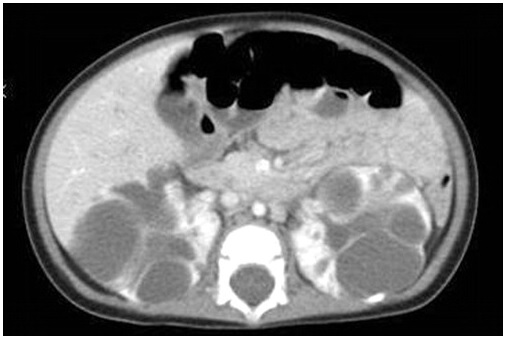 Почечно-клеточный рак при ТС.
Типы почечной карциномы у больных ТС: 

Светлоклеточная (наиболее распространённая)
Папиллярная
Хромофобная карцинома. 

КТ признаки зависят от типа: плотности микрососудов или наличия внутриопухолевого некроза, кровоизлияния. 

Светлоклеточная карцинома характеризуется гетерогенным усиление и ранним затуханием при двухфазной КТ с контрастным усилением. 

Хромофобная почечно-клеточная карцинома характеризуется слабым усилением и ранним затуханием.
Почечно-клеточный рак.Двухфазное КТ-изображение с контрастным усилением, поперечный срез.
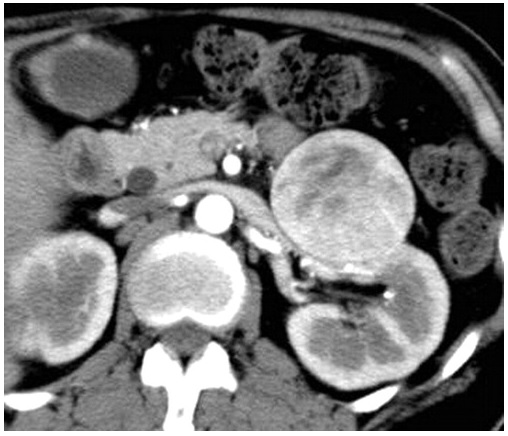 Женщина, 52 года. Почечно-клеточный рак. 

На двухфазном КТ-изображении с контрастным усилением, в кортикомедуллярной фазе, в поперечном срезе определяется: 

Опухолевое образование с четкими контурами, негомогенным усилением в левой почке.
Почечно-клеточный рак.Двухфазное КТ-изображение с контрастным усилением, поперечный срез. (продолжение)
Женщина, 52 года. Почечно-клеточный рак. 

На двухфазном КТ-изображении с контрастным усилением, в экскреторной фазе, в поперечном срезе определяется: 

Опухолевое образование с ранним затуханием. 

Гистологически -  хромофобная почечно-клеточная карцинома.
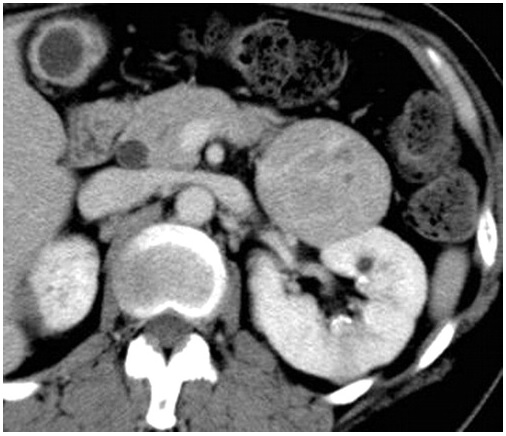 Вовлечение брюшной полости при ТС.
При туберозном склерозе поражаются различные органы пищеварения, включая желудочно-кишечный тракт, гепатобилиарную систему и поджелудочную железу. 

Наиболее частым проявлением поражения желудочно-кишечного тракта являются полипы (78% встречаемости у пациентов с ТС), которые часто бывают множественными и могут возникать в любом месте от пищевода до прямой кишки. 

Редкие проявления: язвенные поражения, фиброзные опухоли, аденокарцинома, лейомиома.
Полипоз кишечника.КТ-изображения с контрастным усилением, поперечный срез.
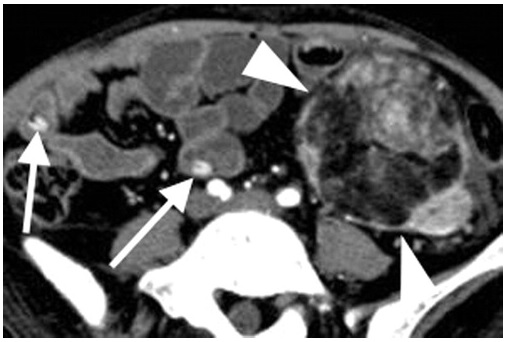 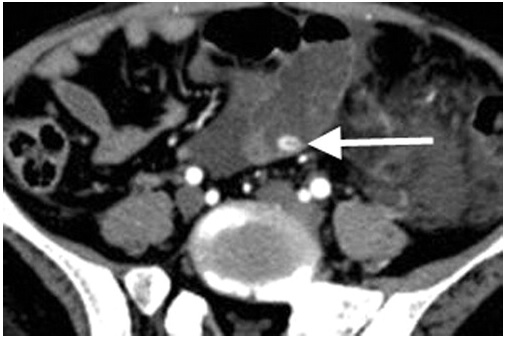 Мужчина, 33 года. Полипоз кишечника. На КТ-изображениях с контрастным усилением разного уровня определяется: множественные полиповидные образования с высоким затуханием (стрелки) в тонкой кишке, АМЛ левой почки (указатель).
Полипоз кишечника.(продолжение)
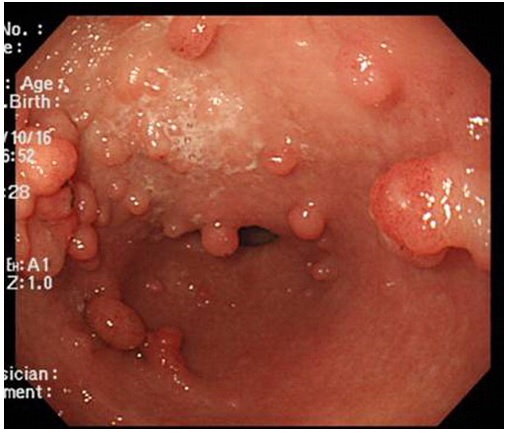 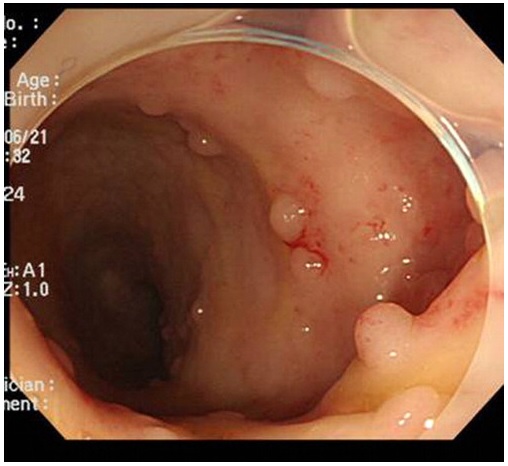 Мужчина, 33 года. Полипоз кишечника.  При эндоскопии верхних отделов желудочно-кишечного тракта определяется: множественные полипы желудка (слева). 
При колоноскопии определяется: множественные полипы в толстой кишке (справа).
Лейомиома тонкой кишки.КТ-изображение с контрастным усилением, поперечный срез.
Женщина, 52 года. Лейомиома тонкой кишки.

На КТ-изображении с контрастным усилением, в поперечном срезе определяется: 

Опухолевое образование в брыжейке, проростающее из тонкой кишки (стрелка). 

Гистологически -  лейомиома тонкой кишки.
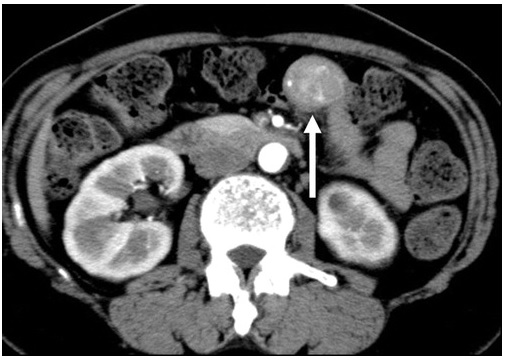 АМЛ печени.КТ-изображение без усиления, продольный срез.
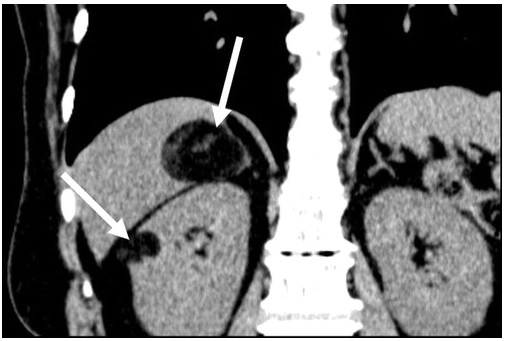 Женщина, 56 лет. АМЛ печени и правой почки.

На КТ-изображении без усиления, в продольном срезе определяется: 

Жиросодержащие опухолевые образования в печени и правой почке (стрелки).
Поражение костей при ТС.
Костные проявления ТС включают:
кистоподобные поражения 
гиперостоз внутренней пластинки свода черепа 
остеобластические изменения 
новообразования периостальной кости 
сколиоз. 

Частые локализации: в своде черепа, коротких трубчатых костях верхних и нижних конечностей, позвоночнике и костях таза. 

При рентгенографии и КТ определяется: очаговые или диффузно расположенные кистоподобные образования неправильной формы на кортикальном слое кости с участками склероза.
Склероз костей свода черепа.КТ-изображение без усиления, продольный срез.
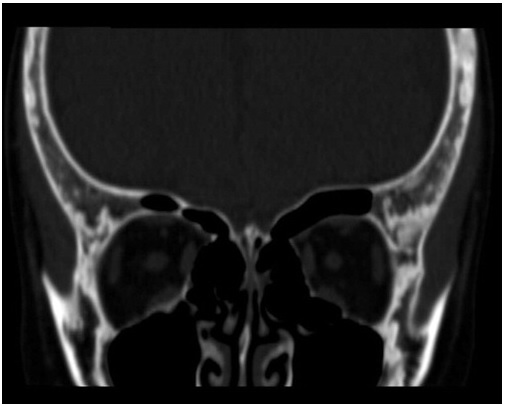 М. , 11 лет. Множественный склероз костей свода черепа.

На КТ-изображении без усиления, в продольном срезе определяется: 

Множественные участки затемнения в своде черепа.
Выводы
Туберозный склероз имеет широкий спектр клинических и рентгенологических проявлений. 

Его следует заподозрить при обнаружении распространенных проявлений, таких как: ангиофиброма лица и пигментные пятна, АМЛ почки и рабдомиома сердца, даже если клинические признаки неочевидны. 

Определение рентгенологических признаков различных органов имеет важное значение для постановки правильного диагноза и полезно для выявления дополнительных аномалий.
Статья
https://pubs.rsna.org/doi/full/10.1148/rg.e32

Shigeaki Umeoka, Takashi Koyama, Yukio Miki, Mikio Akai, Kazushige Tsutsui, Kaori Togashi
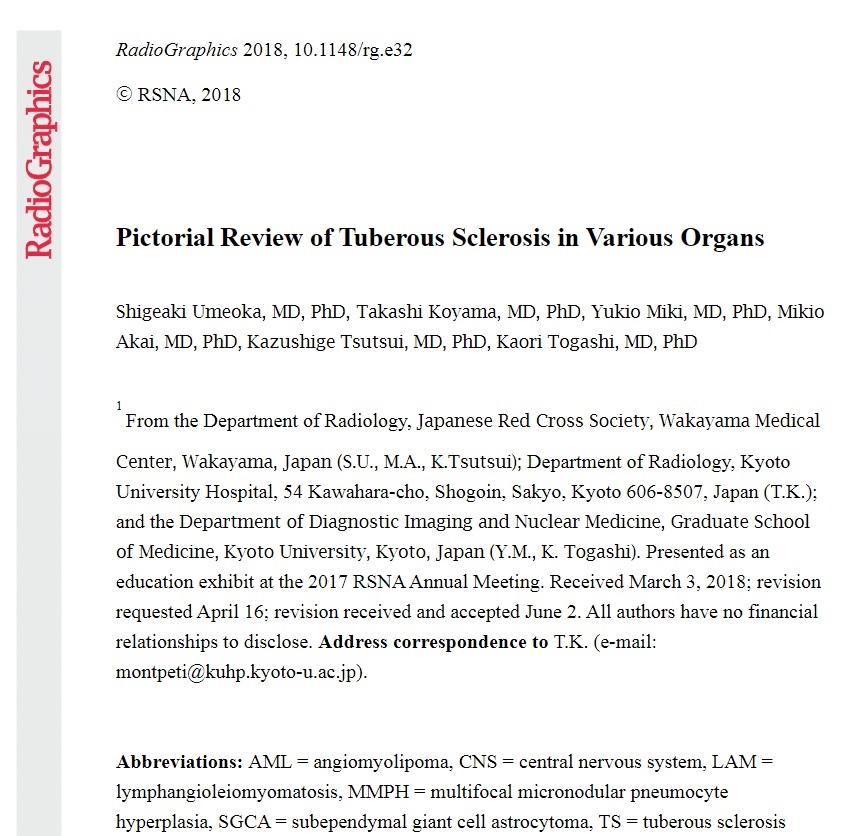 Спасибо за внимание!